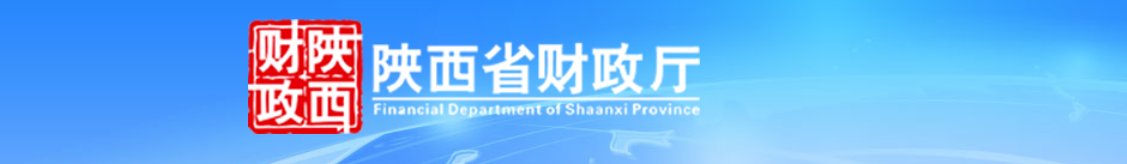 2022年陕西省政府采购
《政府采购框架协议采购方式管理暂行办法》解读
政府采购管理处     张文银
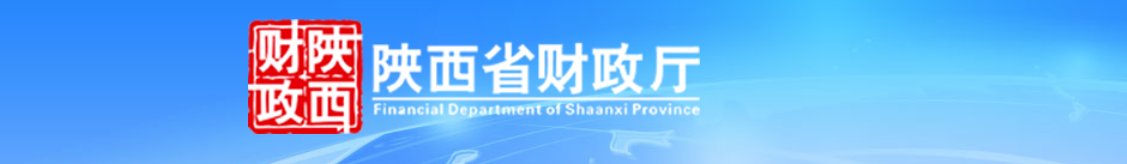 2022年陕西省政府采购
一、出台背景
二、《办法》基本内容
三、财政部关于做好政府采购框架协议采购工作
      有关问题的通知  财库〔2022〕17号
一、出台背景
1.制定《办法》是落实《深化政府采购制度改革方案》的重要举措
2.制定《办法》是填补多频次小额采购立法空白的必然要求
3.制定《办法》是解决多频次小额采购突出问题，优化政府采购营商环境的迫切需要
二、《办法》基本内容
暂行办法 （六章  52条）
第一章  总则
第二章  一般规定
第三章  封闭式框架协议采购
第四章  开放式框架协议采购
第五章  法律责任
第六章  附则
第一章 总则
共8条，主要明确了《办法》的立法目的，框架协议采购的定义、适用范围、类别和基本原则，以及框架协议采购的实施主体、实施形式和审核审批要求等。
1.框架协议采购的定义
第二条   本办法所称框架协议采购，是指集中采购机构或者主管预算单位对技术、服务等标准明确、统一，需要多次重复采购的货物和服务，通过公开征集程序，确定第一阶段入围供应商并订立框架协议，采购人或者服务对象按照框架协议约定规则，在入围供应商范围内确定第二阶段成交供应商并订立采购合同的采购方式。
前款所称主管预算单位是指负有编制部门预算职责，向本级财政部门申报预算的国家机关、事业单位和团体组织。
主要特点
适用范围：多频次、小额度采购
采购程序：两阶段
供应商范围：可产生一名或多名入围供应商
采购对象
技术、服务等标准明确、统一，需要多次重复采购的货物和服务，不包含工程
2.框架协议采购的适用情形
情形一：（第三条第一款第一项）集中采购目录以内品目，以及与之配套的必要耗材、配件等，属于小额零星采购的。
情形二：（第三条第一款第二项）集中采购目录以外，采购限额标准以上，本部门本系统行政管理所需的法律、评估、会计、审计等鉴证咨询服务，属于小额零星采购的。
情形三：（第三条第一款第三项）集中采购目录以外，采购限额标准以上，为本部门、本系统以外的服务对象提供服务的政府购买服务项目，需要确定2家以上供应商由服务对象自主选择的。
情形四：（第三条第一款第四项）国务院财政部门规定的其他情形。
3.框架协议采购的类别
第四条   框架协议采购包括封闭式框架协议采购和开放式框架协议采购。
封闭式框架协议采购是框架协议采购的主要形式。除法律、行政法规或者本办法另有规定外，框架协议采购应当采用封闭式框架协议采购。
*封闭式和开放式的主要区别：
入围阶段是否有竞争
供应商能否自由加入和退出
 
*选择框架协议类别的主要原则：
框架协议采购以封闭式框架协议采购为一般，以开放式框架协议采购为特殊。
4.框架协议的订立主体
第五条   集中采购目录以内品目以及与之配套的必要耗材、配件等，采用框架协议采购的，由集中采购机构负责征集程序和订立框架协议。
集中采购目录以外品目采用框架协议采购的，由主管预算单位负责征集程序和订立框架协议。其他预算单位确有需要的，经其主管预算单位批准，可以采用框架协议采购方式采购。其他预算单位采用框架协议采购方式采购的，应当遵守本办法关于主管预算单位的规定。
主管预算单位可以委托采购代理机构代理框架协议采购，采购代理机构应当在委托的范围内依法开展采购活动。
集中采购机构、主管预算单位及其委托的采购代理机构，本办法统称征集人。
集中采购机构负责集采目录以内品目以及与之配套的必要耗材、配件的框架协议订立工作
主管预算单位负责集采目录以外品目的框架协议订立工作
其他预算单位确有需要，经其主管预算单位批准，可以订立框架协议
5.框架协议采购的原则
*竞争择优
*讲求绩效
*明确的采购标的和定价机制
*不得采用供应商符合资格条件即入围
第六条   框架协议采购遵循竞争择优、讲求绩效的原则，应当有明确的采购标的和定价机制，不得采用供应商符合资格条件即入围的方法。
6.框架协议采购的实施形式
第七条框架协议采购应当实行电子化采购。
电子采购系统应当具备的主要功能：征集公告和征集文件发布、供应商响应文件提交、响应文件开启、入围评审、成交结果公告、入围信息告知、征集文件和入围信息展示，二次竞价的开展、入围供应商轮候顺序实时展示、二次竞价和顺序轮候单笔成交结果公告发布、用户反馈和评价等。
7.框架协议采购审核备案要求
第八条   集中采购机构采用框架协议采购的，应当拟定采购方案，报本级财政部门审核后实施。主管预算单位采用框架协议采购的，应当在采购活动开始前将采购方案报本级财政部门备案。
采购方案审核重点：
适用问题
竞争机制
落实采购政策
履约管理安排
第二章  一般规定
共13条，主要是对框架协议采购的管理要求。包括：封闭式和开放式框架协议的定义和适用范围，框架协议采购需求管理，最高限制单价的确定、框架协议的内容和期限、框架协议履行管理、委托代理商供货、入围供应商清退和退出机制、采购档案管理等。
8.封闭式框架协议采购的定义和公开征集程序
第九条   封闭式框架协议采购是指符合本办法第三条规定情形，通过公开竞争订立框架协议后，除经过框架协议约定的补充征集程序外，不得增加协议供应商的框架协议采购。
封闭式框架协议的公开征集程序，按照政府采购公开招标的规定执行，本办法另有规定的，从其规定。
★封闭式框架协议的特点：
入围阶段有竞争和淘汰
框架协议有效期内，不得随意增加协议供应商，入围供应商无正当理由不得退出
★封闭式框架协议的公开征集程序：
执行政府采购公开招标的规定
本办法另有规定的，从其规定
9.开放式框架协议采购的定义和公开征集程序
第十条第一款 开放式框架协议采购是指符合本条第二款规定情形，明确采购需求和付费标准等框架协议条件，愿意接受协议条件的供应商可以随时申请加入的框架协议采购。开放式框架协议的公开征集程序，按照本办法规定执行。
★开放式框架协议的特点：
入围阶段没有竞争和淘汰；
框架协议有效期内，供应商可以随时申请加入和退出。
★开放式框架协议的公开征集程序：按照本办法规定执行。
10.开放式框架协议采购的适用情形
可以采用开放式框架协议的两种情形:
*集中采购目录以内品目
因执行政府采购政策不宜淘汰供应商的。比如疫苗采购。
受基础设施、 行政许可、知识产权等限制，供应商数量在3家以下且不宜淘汰供应商的。比如有的地方，电信服务商、加油服务商在3家以下。
*自采他用的政府购买服务
能够确定统一付费标准，因地域等服务便利性要求，需要接纳所有愿意接受协议条件的供应商加入框架协议，象自主选择的。比如政府购买失业培训等服务。
第十条第二款 符合下列情形之一的，可以采用开放式框架协议采购：
（一）本办法第三条第一款第一项规定的情形，因执行政府采购政策不宜淘汰供应商的，或者受基础设施、行政许可、知识产权等限制，供应商数量在3家以下且不宜淘汰供应商的；
（二）本办法第三条第一款第三项规定的情形，能够确定统一付费标准，因地域等服务便利性要求，需要接纳所有愿意接受协议条件的供应商加入框架协议，以供服务对象自主选择的。
11.确定框架协议采购需求
第十一条 集中采购机构或者主管预算单位应当确定框架协议采购需求。框架协议采购需求在框架协议有效期内不得变动。 
　　确定框架协议采购需求应当开展需求调查，听取采购人、供应商和专家等意见。面向采购人和供应商开展需求调查时，应当选择具有代表性的调查对象，调查对象一般各不少于3个。
*采购需求的确定主体
*框架协议采购需求在框架协议有效期内不得变动
*确定采购需求的方法：
   必须开展需求调查
   面向采购人和供应商开展需求调查时，要保证调查对象的代表性和广泛性。
12.框架协议采购需求要求
第十二条   框架协议采购需求应当符合以下规定：
（一）满足采购人和服务对象实际需要，符合市场供应状况和市场公允标准，在确保功能、性能和必要采购要求的情况下促进竞争；
（二）符合预算标准、资产配置标准等有关规定，厉行节约，不得超标准采购；
（三）按照《政府采购品目分类目录》，将采购标的细化到底级品目，并细分不同等次、规格或者标准的采购需求，合理设置采购包；
（四）货物项目应当明确货物的技术和商务要求，包括功能、性能、材料、结构、外观、安全、包装、交货期限、交货的地域范围、售后服务等；
（五）服务项目应当明确服务内容、服务标准、技术保障、服务人员组成、服务交付或者实施的地域范围，以及所涉及的货物的质量标准、服务工作量的计量方式等。
*加强需求标准制定
既能满足采购需要又能为供应商竞争提供基础
*合理划分采购包
既要细分需求，又要保证竞争
*针对货物项目和服务项目的采购需求
13.框架协议采购的最高限制单价（第十三条）
集中采购机构、主管预算单位应当在征集公告和征集文件中确定框架协议采购的最高限制单价。
最高限制单价是供应商第一阶段响应报价的最高限价，入围供应商第一阶段响应报价是采购人或者服务对象确定第二阶段成交供应商的最高限价。
征集文件可以明确量价关系折扣，由供应商直接响应。
★确定最高限制单价：
有政府定价的，执行政府定价。比如：油价
没有政府定价，但市场竞争充分的，通过需求调查，并根据需求标准确定。
13.框架协议采购的最高限制单价（第十三条）
没有政府定价，且市场竞争不充分的，属于开放式框架协议适用情形一，需要订立开放式框架协议的，与供应商协商确定最高限制单价。
货物项目单价：按照台（套）等计量单位确定，其中包含售后服务等费用
服务项目单价：按照单位采购标的价格或者人工单价确定，涉及的货物的费用能够折入服务项目单价的应当折入，需要按实结算的明确结算规则。
要注意最高限制单价与采购需求标准之间的匹配性
14.框架协议的内容
第十四条   框架协议应当包括以下内容：
（一）集中采购机构或者主管预算单位以及入围供应商的名称、地址和联系方式；
（二）采购项目名称、编号；
（三）采购需求以及最高限制单价；
（四）封闭式框架协议第一阶段的入围产品详细技术规格或者服务内容、服务标准，协议价格；
（五）入围产品升级换代规则；
（六）确定第二阶段成交供应商的方式；
14.框架协议的内容
（七）适用框架协议的采购人或者服务对象范围，以及履行合同的地域范围；
（八）资金支付方式、时间和条件；
（九）采购合同文本，包括根据需要约定适用的简式合同或者具有合同性质的凭单、订单；
（十）框架协议期限；
（十一）入围供应商清退和补充规则；
（十二）协议方的权利和义务;
（十三）需要约定的其他事项。
14.框架协议的内容
★ 入围产品升级换代规则
★ 适用框架协议的采购人或者服务对象范围
★ 入围供应商清退和补充规则
15.框架协议的有效期
第十五条 集中采购机构或者主管预算单位应当根据工作需要和采购标的市场供应及价格变化情况，科学合理确定框架协议期限。货物项目框架协议有效期一般不超过1年，服务项目框架协议有效期一般不超过2年。
货物项目：不超过1年

服务项目：不超过2年
16.框架协议履行管理
第十六条   集中采购机构或者主管预算单位应当根据框架协议约定，组织落实框架协议的履行，并履行下列职责：
（一）为第二阶段合同授予提供工作便利；
（二）对第二阶段最高限价和需求标准执行情况进行管理；
（三）对第二阶段确定成交供应商情况进行管理；
（四）根据框架协议约定，在质量不降低、价格不提高的前提下，对入围供应商因产品升级换代、用新产品替代原入围产品的情形进行审核；
16.框架协议履行管理
（五）建立用户反馈和评价机制，接受采购人和服务对象对入围供应商履行框架协议和采购合同情况的反馈与评价，并将用户反馈和评价情况向采购人和服务对象公开，作为第二阶段直接选定成交供应商的参考；
（六）公开封闭式框架协议的第二阶段成交结果；
（七）办理入围供应商清退和补充相关事宜。

 加强框架协议履行管理是在框架协议采购中落实集中采购机构和主管预算单位主体责任的重要体现
17.合同授予和合同文本
第十七条   采购人或者服务对象采购框架协议约定的货物、服务，应当将第二阶段的采购合同授予入围供应商，但是本办法第三十七条另有规定的除外。
同一框架协议采购应当使用统一的采购合同文本，采购人、服务对象和供应商不得擅自改变框架协议约定的合同实质性条款。
合同授予的基本原则：属于框架协议涵盖范围内的采购，其合同应当授予入围供应商。
同一框架协议采购，采购合同文本应当一致。
18.货物项目框架协议委托代理商
第十八条   货物项目框架协议的入围供应商应当为入围产品生产厂家或者生产厂家唯一授权供应商。入围供应商可以委托一家或者多家代理商，按照框架协议约定接受采购人合同授予，并履行采购合同。入围供应商应当在框架协议中提供委托协议和委托的代理商名单。
☆入围供应商是入围产品生产厂家或者生产厂家唯一授权供应商。入围供应商可以委托一家或多家代理商，接受合同授予并履行合同。
19.入围供应商清退机制
第十九条   入围供应商有下列情形之一，尚未签订框架协议的，取消其入围资格；已经签订框架协议的，解除与其签订的框架协议：
（一）恶意串通谋取入围或者合同成交的；
（二）提供虚假材料谋取入围或者合同成交的；
（三）无正当理由拒不接受合同授予的；
（四）不履行合同义务或者履行合同义务不符合约定，经采购人请求履行后仍不履行或者仍未按约定履行的；
（五）框架协议有效期内，因违法行为被禁止或限制参加政府采购活动的；
（六）框架协议约定的其他情形。
被取消入围资格或者被解除框架协议的供应商不得参加同一封闭式框架协议补充征集，或者重新申请加入同一开放式框架协议。
法定清退情形
约定清退情形
清退的法律后果
20.入围供应商退出机制
第二十条   封闭式框架协议入围供应商无正当理由，不得主动放弃入围资格或者退出框架协议。
开放式框架协议入围供应商可以随时申请退出框架协议。集中采购机构或者主管预算单位应当在收到退出申请2个工作日内，发布入围供应商退出公告。
封闭式框架协议：入围供应商无正当理由不得主动放弃入围资格或者退出框架协议。

开放式框架协议：可以随时申请退出框架协议。
第三章封闭式框架协议采购
共10条，主要明确封闭式框架协议订立和合同授予程序。
21.征集文件内容
第二十三条   征集人应当编制征集文件。征集文件应当包括以下主要内容：
（一）参加征集活动的邀请；
（二）供应商应当提交的资格材料；
（三）资格审查方法和标准；
（四）采购需求以及最高限制单价；
（五）政府采购政策要求以及政策执行措施；
（六）框架协议的期限；
（七）报价要求；
（八）确定第一阶段入围供应商的评审方法、评审标准、确定入围供应商的淘汰率或者入围供应商数量上限和响应文件无效情形；
21.征集文件内容
（九）响应文件的编制要求，提交方式、提交截止时间和地点，开启方式、时间和地点，以及响应文件有效期；
（十）拟签订的框架协议文本和采购合同文本；
（十一）确定第二阶段成交供应商的方式；
（十二）采购资金的支付方式、时间和条件；
（十三）入围产品升级换代规则；
（十四）用户反馈和评价机制；
（十五）入围供应商的清退和补充规则；
（十六）供应商信用信息查询渠道及截止时点、信用信息查询记录和证据留存的具体方式、信用信息的使用规则等；
（十七）采购代理机构代理费用的收取标准和方式；
（十八）省级以上财政部门规定的其他事项。
21.征集文件内容
☆落实政府采购政策要求
  绿色采购、中小企业、进口产品
☆报价要求
  专用耗材报价、选配件报价等
22.供应商响应要求
供应商响应的货物和服务的技术、商务等条件不得低于采购需求。
☆货物项目：
市场已有销售的规格型号，不得搞政府采购专供。
毎个采购包只能用一个产品响应。
征集文件可以要求对产品的选配件、耗材报价。
☆服务项目：
包含货物的，响应文件中要有货物清单及质量标准。
第二十四条   供应商应当按照征集文件要求编制响应文件，对响应文件的真实性和合法性承担法律责任。
供应商响应的货物和服务的技术、商务等条件不得低于采购需求，货物原则上应当是市场上已有销售的规格型号，不得是专供政府采购的产品。对货物项目每个采购包只能用一个产品进行响应，征集文件有要求的，应当同时对产品的选配件、耗材进行报价。服务项目包含货物的，响应文件中应当列明货物清单及质量标准。
23.确定第一阶段入围供应商的评审方法——价格优先法
第二十五条   确定第一阶段入围供应商的评审方法包括价格优先法和质量优先法。
价格优先法是指对满足采购需求且响应报价不超过最高限制单价的货物、服务，按照响应报价从低到高排序，根据征集文件规定的淘汰率或者入围供应商数量上限，确定入围供应商的评审方法。

价格优先法:对满足采购需求且响应报价不超过最高限制单价的货物、服务，按响应报价从低到高排序,根据淘汰率或入围数量上限确定入围供应商。
价格优先法是确定第一阶段入围供应商的主要方法。
24.确定第一阶段入围供应商的评审方法——质量优先法
第二十五条  质量优先法是指对满足采购需求且响应报价不超过最高限制单价的货物、服务进行质量综合评分，按照质量评分从高到低排序，根据征集文件规定的淘汰率或者入围供应商数量上限，确定入围供应商的评审方法。货物项目质量因素包括采购标的的技术水平、产品配置、售后服务等，服务项目质量因素包括服务内容、服务水平、供应商的履约能力、服务经验等。质量因素中的可量化指标应当划分等次，作为评分项；质量因素中的其他指标可以作为实质性要求，不得作为评分项。
有政府定价、政府指导价的项目，以及对质量有特别要求的检测、实验等仪器设备，可以采用质量优先法，其他项目应当采用价格优先法。
24.确定第一阶段入围供应商的评审方法-质量优先法
质量优先法:对满足采购需求且响应报价不超过最高限制单价的货物、服务，按质量评分从高到低排序，根据淘汰率或入围数量上限确定入围供应商。
☆质量因素设置:
货物项目:采购标的技术水平、产品配置、售后服务。
服务项目:服务内容、服务水平、供应商履约能力、服务经验等。
质量因素中的可量化的指标应划分等次作为评分项，其他指标可以作为实质性要求。
☆质量优先法适用情形:有政府定价、政府指导价的项目，以及对质量有特殊要求的检测、实验等仪器设备。
25.耗材使用量大的设备的采购要求
第二十六条   对耗材使用量大的复印、打印、实验、医疗等仪器设备进行框架协议采购的，应当要求供应商同时对3年以上约定期限内的专用耗材进行报价。评审时应当考虑约定期限的专用耗材使用成本，修正仪器设备的响应报价或者质量评分。
征集人应当在征集文件、框架协议和采购合同中规定，入围供应商在约定期限内，应当以不高于其报价的价格向适用框架协议的采购人供应专用耗材。
★适用对象:耗材使用量大的复印、打印、实验、医疗等仪器设备。
★报价要求:供应商应对3年以上约定期限内的专用耗材进行报价。评审时应当考虑约定期限的专用耗材使用成本，修正响应报价和质量评分。
★征集文件、框架协议和采购合同中要规定入围供应商供应专用耗材的要求。
26.竞争性要求
第二十七条   确定第一阶段入围供应商时，提交响应文件和符合资格条件、实质性要求的供应商应当均不少于2家，淘汰比例一般不得低于20%，且至少淘汰一家供应商。
采用质量优先法的检测、实验等仪器设备采购，淘汰比例不得低于40%，且至少淘汰一家供应商。
供应商数量要求:提交响应文件和符合资格条件、实质性要求的供应商应当均不少于2家。

淘汰比例:
一般为20%，且至少淘汰一家;
采用质量优先法的检测、实验等仪器设备采购，淘汰比例不低于40%，且至少淘汰一家。
27.入围结果公告内容
第二十八条   入围结果公告应当包括以下主要内容：
（一）采购项目名称、编号；
（二）征集人的名称、地址、联系人和联系方式；
（三）入围供应商名称、地址及排序；
（四）最高入围价格或者最低入围分值；
（五）入围产品名称、规格型号或者主要服务内容及服务标准，入围单价；
（六）评审小组成员名单；
（七）采购代理服务收费标准及金额；
（八）公告期限；
（九）省级以上财政部门规定的其他事项。
对采购项目和征集人基本情况，以及入围供应商和入围产品的信息等进行公告。
28.框架协议签订及备案
第二十九条   集中采购机构或者主管预算单位应当在入围通知书发出之日起30日内和入围供应商签订框架协议，并在框架协议签订后7个工作日内，将框架协议副本报本级财政部门备案。
框架协议不得对征集文件确定的事项以及入围供应商的响应文件作实质性修改。
框架协议的签订和备案比照政府采购合同签订和备案的要求。
29.入围信息告知
第三十条   征集人应当在框架协议签订后3个工作日内通过电子化采购系统将入围信息告知适用框架协议的所有采购人或者服务对象。
入围信息应当包括所有入围供应商的名称、地址、联系方式、入围产品信息和协议价格等内容。入围产品信息应当详细列明技术规格或者服务内容、服务标准等能反映产品质量特点的内容。
征集人应当确保征集文件和入围信息在整个框架协议有效期内随时可供公众查阅。
详细列明入围供应商、入围产品信息和协议价格等信息，方便采购人或者服务对象选择。
征集文件和入围信息有效期内随时可供公众查阅。
30.封闭式框架协议补充征集机制
第三十一条   除剩余入围供应商不足入围供应商总数70%且影响框架协议执行的情形外，框架协议有效期内，征集人不得补充征集供应商。
征集人补充征集供应商的，补充征集规则应当在框架协议中约定，补充征集的条件、程序、评审方法和淘汰比例应当与初次征集相同。补充征集应当遵守原框架协议的有效期。补充征集期间，原框架协议继续履行。
★适用条件:剩余入围供应商不足入围供应商总数70%与影响框架协议执行必须同时满足。
★补充征集规则:
要在框架协议中约定;
补充征集条件、程序、评审方法和淘汰比例应与初次征集相同;
遵守原框架协议的有效期;
补充征集期间，原框架协议继续履行
31.确定第二阶段成交供应商的方式-—直接选定
第三十二条   确定第二阶段成交供应商的方式包括直接选定、二次竞价和顺序轮候。
直接选定方式是确定第二阶段成交供应商的主要方式。除征集人根据采购项目特点和提高绩效等要求，在征集文件中载明采用二次竞价或者顺序轮候方式外，确定第二阶段成交供应商应当由采购人或者服务对象依据入围产品价格、质量以及服务便利性、用户评价等因素，从第一阶段入围供应商中直接选定。
确定成交供应商的主要方式
选定依据:由采购人或者服务对象依据入围产品价格、质量和服务便利性、用户评价等因素自主选择。
32.确定第二阶段成交供应商的方式——二次竞价
第三十三条   二次竞价方式是指以框架协议约定的入围产品、采购合同文本等为依据，以协议价格为最高限价，采购人明确第二阶段竞价需求，从入围供应商中选择所有符合竞价需求的供应商参与二次竞价，确定报价最低的为成交供应商的方式。
进行二次竞价应当给予供应商必要的响应时间。
二次竞价一般适用于采用价格优先法的采购项目。
二次竞价规则:
采购人明确第二阶段竞价需求;
选择所有符合竞价需求的入围供应商参与二次竞价;
给予供应商必要的响应时间;
确定报价最低的为成交供应商;
一般适用于采用价格优先法的采购项目
33.确定第二阶段成交供应商的方式-顺序轮候
第三十四条   顺序轮候方式是指根据征集文件中确定的轮候顺序规则，对所有入围供应商依次授予采购合同的方式。
每个入围供应商在一个顺序轮候期内，只有一次获得合同授予的机会。合同授予顺序确定后，应当书面告知所有入围供应商。除清退入围供应商和补充征集外，框架协议有效期内不得调整合同授予顺序。
顺序轮候一般适用于服务项目。
顺序轮候规则:征集文件确定
☆顺序轮候要求:
一个顺序轮候期内，每个入围供应商只有一次获得合同授予的机会;
书面告知所有入围供应商合同授予顺序;
除清退和补充征集外，框架协议有效期内不得调整合同授予顺序；
一般适用于服务项目。
34.成交结果公告
第三十五条   以二次竞价或者顺序轮候方式确定成交供应商的，征集人应当在确定成交供应商后2个工作日内逐笔发布成交结果公告。
成交结果单笔公告可以在省级以上财政部门指定的媒体上发布，也可以在开展框架协议采购的电子化采购系统发布，发布成交结果公告的渠道应当在征集文件或者框架协议中告知供应商。单笔公告应当包括以下主要内容：
34.成交结果公告
（一）采购人的名称、地址和联系方式；
（二）框架协议采购项目名称、编号；
（三）成交供应商名称、地址和成交金额；
（四）成交标的名称、规格型号或者主要服务内容及服务标准、数量、单价；
（五）公告期限。
征集人应当在框架协议有效期满后10个工作日内发布成交结果汇总公告。汇总公告应当包括前款第一项、第二项内容和所有成交供应商的名称、地址及其成交合同总数和总金额。
34.成交结果公告
★成交结果单笔公告
适用范围:采用二次竞价或者顺序轮候方式确定成交供应商的情况
公告主体:征集人
公告时间:确定成交供应商后2个工作日内
公告渠道:可以是省级以上财政部门指定媒体，也可以是开展框架协议采购的电子化采购系统
公告内容:采购人、采购项目、成交供应商、成交标的基本信息以及公告期限
★成交结果汇总公告
适用范围:框架协议有效期内全部成交情况
公告主体:征集人
公告时间:框架协议有效期满后10个工作日内
公告内容:采购人、采购项目基本信息及所有成交供应商信息及其成交合同总数
35.合同定价方式
第三十六条   框架协议采购应当订立固定价格合同。
根据实际采购数量和协议价格确定合同总价的，合同中应当列明实际采购数量或者计量方式，包括服务项目用于计算合同价的工日数、服务工作量等详细工作量清单。采购人应当要求供应商提供能证明其按照合同约定数量或者工作量清单履约的相关记录或者凭证，作为验收资料一并存档。
框架协议采购应订立固定价格合同
确定合同总价时，合同应当列明实际采购数量或者计量方式。
服务项目要列明详细工作量清单
验收时要求供应商提供证明其按照合同约定数量或者工作量清单履约的记录或者凭证。
36.向非入围供应商采购
第三十七条   采购人证明能够以更低价格向非入围供应商采购相同货物，且入围供应商不同意将价格降至非入围供应商以下的，可以将合同授予非入围供应商。
采购项目适用前款规定的，征集人应当在征集文件中载明并在框架协议中约定。
采购人将合同授予非入围供应商的，应当在确定成交供应商后1个工作日内，将成交结果抄送征集人，由征集人按照单笔公告要求发布成交结果公告。采购人应当将相关证明材料和采购合同一并存档备查。
★适用条件:
非入围供应商可以更低价格提供相同货物，并且入围供应商不同意将价格降至非入围供应商以下
征集人要加强管理，在征集文件中载明并在框架协议中约定具体程序，比如非入围供应商价格低于协议价格的证明材料，采购人与入围供应商协商降价记录等。
第四章  开放式框架协议采购
共5条，主要明确开放式框架协议订立和合同授予程序。
37.开放式框架协议采购征集公告内容
第三十八条   订立开放式框架协议的，征集人应当发布征集公告，邀请供应商加入框架协议。征集公告应当包括以下主要内容：
（一）本办法第二十二条第一项至四项和第二十三条第二项至三项、第十三项至十六项内容；
（二）订立开放式框架协议的邀请；
（三）供应商提交加入框架协议申请的方式、地点，以及对申请文件的要求；
（四）履行合同的地域范围、协议方的权利和义务、入围供应商的清退机制等框架协议内容；
（五）采购合同文本；
（六）付费标准，费用结算及支付方式；
（七）省级以上财政部门规定的其他事项。
37.开放式框架协议采购征集公告内容
相比封闭式框架协议征集公告，内容更加详细。除征集人、采购项目基本信息，供应商资格条件、框架协议期限外，还包括资格审查方法、入围产品升级换代规则、用户反馈和评价机制、供应商提交加入申请的方式、付费标准、协议方权利义务等内容。
38.供应商加入申请的审核
第三十九条   征集公告发布后至框架协议期满前，供应商可以按照征集公告要求，随时提交加入框架协议的申请。征集人应当在收到供应商申请后7个工作日内完成审核，并将审核结果书面通知申请供应商。
★申请时间:征集公告发布后至框架协议期满前随时申请
★征集人审核要求:
审核时限:收到申请后7个工作日内完成，并将结果书面通知申请供应商。
审核重点:资格审查;申请文件是否对征集公告规定的采购需求和付费标准等进行响应。
39.入围结果公告
第四十条   征集人应当在审核通过后2个工作日内，发布入围结果公告，公告入围供应商名称、地址、联系方式及付费标准，并动态更新入围供应商信息。
征集人应当确保征集公告和入围结果公告在整个框架协议有效期内随时可供公众查阅。
公告时间:申请审核通过后2个工作日内。
公告内容:入围供应商信息和付费标准。
入围供应商信息要保持动态更新
征集公告和入围结果公告应当在框架协议有效期内随时可供公众查阅
40.框架协议订立
第四十一条   征集人可以根据采购项目特点，在征集公告中申明是否与供应商另行签订书面框架协议。申明不再签订书面框架协议的，发布入围结果公告，视为签订框架协议。
征集人可以在征集公告中申明是否订立书面框架协议。
申明不再签订书面框架协议的，发布入围结果公告，视为签订框架协议。
41.确定第二阶段成交供应商的方式——直接选定
第四十二条   第二阶段成交供应商由采购人或者服务对象从第一阶段入围供应商中直接选定。
供应商履行合同后，依据框架协议约定的凭单、订单以及结算方式，与采购人进行费用结算。
直接选定。
依据框架协议约定的凭单、订单和结算方式进行费用结算。
第五章  法律责任
共5条，主要是明确了不同情形的处理措施，以及主管预算单位、采购人、采购代理机构、供应商、财政部门及其工作人员等各方主体的法律责任。
42.框架协议采购供应商救济
框架协议采购的两阶段，供应商均可依法提出质疑和投诉。
框架协议订立阶段:供应商认为征集相关文件、过程和入围结果使自己的权益受到损害的，可以依法向征集人提出质疑，对质疑答复不满意或者征集人未按时答复的，可以依法向财政部门提出投诉。
合同授予阶段:供应商认为二次竞价、顺序轮候过程和成交结果使自己的权益受到损害的，可以依法向采购人、采购代理机构提出质疑，对质疑答复不满意或者采购人、采购代理机构未按时答复的，可以依法向财政部门提出投诉。
采购合同履行过程中产生的争议，不属于质疑、投诉范围。
43.主管预算单位、采购人、采购代理机构的法律责任
违反本办法规定的情形：
开展的框架协议采购不符合本办法规定的适用情形；
未按本办法规定开展需求调查、确定采购需求的；
未按本办法规定将采购方案报财政部门审核、备案的；
未按本办法规定编制征集文件的；
未按本办法规定确定入围供应商评审方法的；
违反本办法规定确定框架协议期限的；
向供应商提出不合理要求作为签订框架协议或者授予合同条件的；
未按本办法规定落实框架协议履行管理责任的；
未按本办法规定授予合同的；
未按本办法规定公告入围结果的；
未妥善保存采购文件资料的；
其他违反本办法规定的情形。
第四十三条 主管预算单位、采购人、采购代理机构违反本办法规定的，由财政部门责令限期改正；情节严重的，给予警告，对直接负责的主管人员和其他责任人员，由其行政主管部门或者有关机关依法给予处分，并予以通报。
44.入围或成交结果无效的处理
第四十四条   违反本办法规定，经责令改正后仍然影响或者可能影响入围结果或者成交结果的，依照政府采购法等有关法律、行政法规处理。
结合框架协议两阶段不同情形，依照政府采购法实施条例第七十一条规定处理
45.供应商的法律责任
第四十五条   供应商有本办法第十九条第一款第一项至三项情形之一，以及无正当理由放弃封闭式框架协议入围资格或者退出封闭式框架协议的，依照政府采购法等有关法律、行政法规追究法律责任。
主要依照政府采购法第七十七条规定追究法律责任。
第六章附则  
共5条，主要规定了公告媒体、期间和数量的计算、实施时间等。
46.框架协议采购公告媒体
第四十八条   除本办法第三十五条规定外，本办法规定的公告信息，应当在省级以上财政部门指定的媒体上发布。
除封闭式框架协议二次竞价和顺序轮候的成交结果单笔公告外，其他公告信息应当在省级以上财政部门指定的媒体上发布。
财政部关于做好政府采购框架协议采购工作有关问题的通知      
财库〔2022〕17号
一、框架协议采购与协议供货、定点采购的关系?
☆☆☆区别：
1.采购方式：框架协议是用法律制度规范的政府采购的第七种采购方式；协议供货、定点采购没有统一的法律制度规范，不是采购方式，而是集中采购模式的一种实现形式。
2.适用范围：框架协议适用于集中采购目录内、小额零星的采购项目，也适用于目录外特定的采购项目；协议供货、定点采购仅为政府集中采购目录内、小额零星的采购项目。
3.采购需求：框架协议基于细化的采购需求，要求采购标的细化到底级品目，既要细分需求又要保证竞争；协议供货、定点采购基于粗糙的采购需求，长期以来处于无法可依、各行其是的状态，征集人没在细化采购需求上下功夫，喜欢粗放地按照品目打包征集供应商。
4.定价机制：框架协议“最高限制单价”，用逐渐递减的价格约束机制，堵塞了协议供货、定点采购价格虚高的漏洞；协议供货、定点采购一般是采购人与供应商自由谈价。
一、框架协议采购与协议供货、定点采购的关系?
5.第二阶段合同授予：框架协议合同授予规范透明；协议供货存在资格入围滥用情形，合同授予缺乏制度约束。
☆☆☆关系：替代关系
☆☆☆衔接工作：
1.在110号令施行以前订立的协议供货和定点采购，要在最大限度地保证合同缔约双方的合法权益的前提下，可继续执行到协议期限届满。
2.在110号令施行以前已经开展的协议供货、定点采购，并且完成入围评审的，可以继续签订协议并且履行，但是协议的有效期要按照110号的规定执行，也就是货物项目不超过1年，服务项目不超过两年。
3.如果在110号令实施以前还没有完成评审，没有确立入围供应商的，就需要重新开展采购活动，按照110号令的规定执行。
二、框架协议采购，怎么落实政策功能？
第一，在落实中小企业政策方面。框架协议采购项目可不专门面向中小企业预留采购份额。在框架协议采购第一阶段征集入围评审时，应当依法对符合政策条件的小微企业给予价格扣除优惠。
第二，在落实绿色采购政策方面。对实施强制采购或者执行强制性绿色采购标准的品目，必须强制执行，不满足的作为无效响应处理。
对实施优先采购或者执行推荐性绿色采购标准的品目，在框架协议第一阶段征集入围评审时，应当给予相关供应商评审优惠，对入围的供应商和入围产品，做好相应的标识，引导采购人和服务对象在第二阶段确定成交供应商时进行优先选择。
二、框架协议采购，怎么落实政策功能？
第三，在进口产品方面。第一阶段征集入围供应供应商时，并不限制进口产品入围；但是，在第二阶段采购人如果想采购进口产品授予合同，则必须依照《政府采购进口产品管理办法》（财库〔2007〕119号 ），提前获得设区的市、自治州以上人民政府财政部门的核准才可以采购。
第四，面向残疾人福利性企业、基层群众性自治组织等方面。“基层群众性自治组织”首次成为政府采购预留份额的法定扶持对象。
三、如何做好框架协议采购审核、备案？
第一，实施范围审核。
错用、滥用框架协议采购方式的情形：（1）目录内，单笔采购金额达到采购限额标准的；（2）目录内，能够实现批量集中采购的，不得适用框架协议采购；（3）小额零星的工程采购项目，不得适用框架协议采购；（4）目录外，单笔采购金额达到限额标准以上的鉴证咨询服务项目；（5）目录外，能够归集为单一项目采购的鉴证咨询服务项目；（6）目录外，货物采购项目，不得适用框架协议采购；（7）目录外，自采自用鉴证咨询服务、自采他用的政府购买项目之外的服务项目。
三、如何做好框架协议采购审核、备案？
第二，采购需求审核。
要“审核”框架协议采购需求是否清晰、明确，采购标的是否精细。
要“审核”集中采购机构是否开展了需求调查，面向采购人和供应商开展需求调查时，调查对象是否都满足不少于3个的要求。
要“审核” 采购标的是否按照《政府采购品目分类目录》，将采购标的细化到底级品目，合理设置采购包，是否要求每个供应商对每个采购包也只能用一个产品进行响应。
三、如何做好框架协议采购审核、备案？
第三，竞争价格审核。
“审核”定价机制是否具有约束力。
审核是否根据项目需求确立了科学的最高限制单价，是否构建了 “最高限制单价—入围单价（协议价格）—实际成交价格”之间的递减和约束关系。有量价关系折扣的，是否约定了量价关系折扣。
对同一采购包涉及产品的选配件、耗材，审核是否要求除对产品的选配件、耗材进行报价，是否运用全生命周期成本理念对产品进行价格评审。审核是否建立了合规的淘汰机制。
三、如何做好框架协议采购审核、备案？
第四，合同授予审核。
审核合同授予规则和结果是否更加透明。
审核确定成交供应商的规则是否事先公开。
审核框架协议订立主体是否将入围信息告知所有采购人或者服务对象，征集文件和入围信息能否做到在整个框架协议有效期内随时可供公众查阅，大量成交结果公告能否做到向公众公开等。
审核产品升级换代、补充征集入围供应商、清退入围供应商等规则设置是否合理等。
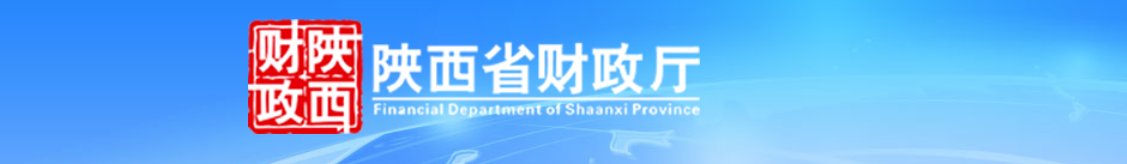 2022年陕西省政府采购
感谢聆听！